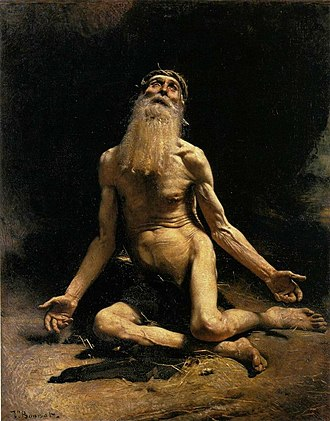 约伯记导读
基督教界
对约伯记的普遍看法
约伯是忍耐到底，就必得胜的榜样
此书展现了坚忍的范例，就是在最痛苦的患难中紧紧倚靠神。理查·布拉克摩男爵（译者注：十七世纪英国诗人）注释过此书，在前言里他妙笔生辉地把约伯写成史诗般的英雄。他写道：「他在苦难中显得勇敢，在困境中显得坚定，在地狱之恶所发出的最大限度的挑衅下，仍持守自己的道德，持守自己的品格，因而他以最高贵的方式展现了坚忍的风范。这样的品格绝不逊色于冲锋陷阵的英雄。」

马太·亨利. (2018). 马太亨利完整圣经注释：约伯记（繁体）. (R. Lin, Trans.) (p. 3). Bellingham, WA: Faithlife.
约伯预表基督的受苦
此书展现了基督的形象，具体细节我们在后面会谈到。简单来说，约伯是伟大的受苦者，他被倒空，被降为卑，为的是更大的荣耀。照样基督降卑自己，好叫我们升高。学识渊博的派翠克主教不止一次引用圣耶柔米所言，论到约伯是基督的预表。他因那摆在前面的喜乐，就轻看羞辱，忍受了十字架的苦难（希伯来书12：2）。他暂时受人的逼迫也受魔鬼的逼迫，神仿佛也曾离弃了他。但他却被高举，且为加增他苦难的朋友作了中保。使徒雅各一提到约伯的忍耐，就立即想起主给他的结局，就是约伯所预表的主耶稣的结局（正如有些人这样理解）（雅各书5：11）。

马太·亨利. (2018). 马太亨利完整圣经注释：约伯记（繁体）. (R. Lin, Trans.) (p. 3). Bellingham, WA: Faithlife.
从约伯学习忍耐受苦
从约伯看苦难

文/刘传章

生命季刊微信专稿 
https://www.cclifefl.org/View/Article/4712

在约伯记的这一章经文里，对他受苦的景况进行了一番描绘。那么，在约伯不寻常的生命历程里，有什么秘诀可供借鉴的呢？首先，约伯胜过苦难的方法就是忍耐。第四十二章就是他受苦之后的灵性高峰。约伯说了两句名言：“我赤身出于母胎，也必赤身归回，赏赐的是耶和华，收取的也是耶和华，耶和华的名是应当称颂的。”其中，“赏赐的是耶和华，收取的也是耶和华”非常重要，乃是上帝的主权。其次是信仰的进步。他又说：“从前我风闻有你，现在亲眼看见你。”试问，我们对神的认识是怎样的？是风闻还是眼见？在神的面前，任何人都逃不过的，我们所做的每一件事，祂都知道。有时，神不理你，让你自行其是；有时，则会亲自引导你。若是祂一旦加手在你身上，使你受苦的话，你就知道你所信的是什么。因为，你最终会明白﹕“从前我风闻有你，现在亲眼看见你。”
读约伯记可以安慰正在苦难中的人
从约伯记的序幕谈人与苦难
第 2108 期（2005 年 1 月 16 日） ◎　神学探索　◎　王文基
http://www.christianweekly.net/2005/ta10078.htm

约伯记开宗明义的凸显出「义人为何受苦？」这个难题；无论如何，我们每个人一生中总免不了苦难的偷袭，也许约伯记其中一个目的就是要安慰和帮助那些正在苦难的人。我们可以从这个序幕（伯一1-22）中看到一些人与苦难的情况：
....
其实，没有一个人能够逃避苦难，而且我们一般都习惯去找受苦的理由，但约伯记中的神并没有直接给予简单的答案。约伯记并没有企图解释世上一切苦难的原因，而且它反驳了「报应说」和「犯罪说」的唯一绝对性。这些理论也许我们都会认同，但真正让人百思不得其解的是：神可以藉祂忠心仆人的受苦得到荣耀」。这是一种「吊诡」（paradox），是神旨意中的奥祕；而且对人来说，这永远成为人向神抗辩的重要议题之一。
约伯告诉我们，不论再怎么苦，还是要爱神
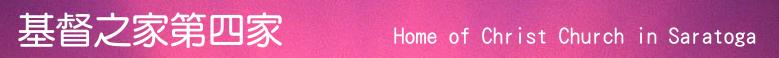 从约伯记看苦难
寇绍涵牧师
http://www.hoctoga.org/Chinese/Banner/Banner2004/JobShaoHanKou.shtml

其实约伯受苦的原因，在约伯记第一，二章已经表明。神的意图是要显示：人可以在无立即的报酬下爱神，敬畏神以及追求公义，上帝以约伯的见证封住撒旦的口。
......

苦难有它奥秘不为人所知的一面，因此我们不能对苦难的缘由妄下断言。我们乃应接受神对约伯的启示：这宇宙中有太多的事我们都不明白，因此不必坚持要答案，我们乃是凭着信心坚信，无论发生任何事，那位创造的神仍然掌权，就像约伯在苦难中，经历了神在旋风中向他说话，他知道神仍掌管一切，因而也就安心与放心了
约伯记的文学“太美”了！
卡克斯(Dermot Cox)提出约伯记包含「两极化的智慧」：人怎样看神（三~卅一）、神怎样看自己（卅八~四十二）。这样的结构型式，很自然充满反讽与吊诡。其间角色的性格和冲突，全以冗长的诗体表达，若想要充分欣赏约伯记的文学之美，必须从分析希伯来诗的平行体特色、丰富的意象着手，只一味寻找精采的情节变化，读者恐怕会失望而返。

郭秀娟. (2001). 认识圣经文学. (钱占梅, Ed.) (初版, p. 73). 231台北县新店市民权路50号6楼: 校园书房出版社.
苦难神学
Theology of Suffering
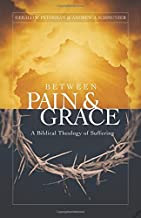 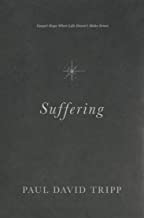 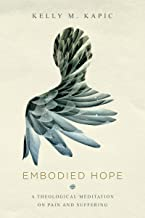 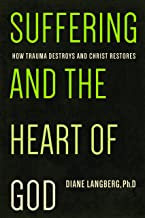 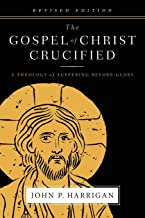 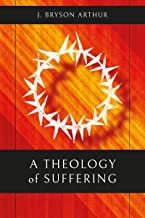 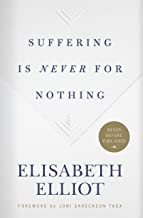 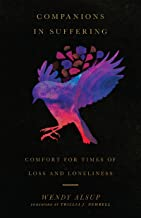 聚会处看受苦
我们要知道，受苦的心志并不是受苦。受苦的心志的意思就是：我里面在神面前有一个心愿，愿意为主受苦，我存心要为主受苦，我里面甘心乐意的要为主受苦。这个叫作受苦的心志。所以，有受苦心志的人，在事实上不一定都受苦，但是在心志上是把自己摆上的，是甘愿受苦的。比方说，今天主给你有得吃，有得穿，主给你有比较好的地方住，有比较好的家具用，那也未尝不可以享用。主如果这样安排，你可以在主面前接受，但你仍然有一个愿意为主受苦的心志。虽然现在你的身体并没有受苦，但是你的心志却愿意为主受苦。所以问题不光是在外面的遭遇，问题乃是在你里面的心志，就是在这一种什么都很好的情形里，你有没有受苦的心志。主不一定安排我们天天都受苦，但是所有作主工作的人，不能有一天缺少受苦的心志。受苦不一定是天天的，但是受苦的心志非天天有不可。
。。。
　　我们必须清楚什么叫作受苦的心志。一个在平安中的弟兄，他受苦的心志可能比一个在试炼中的弟兄更强。。。。因为主更宝贵的是受苦的心志，不是受苦。主并没有意思要我们受苦。所以我们不要以为苦受得多就行了。我们要记得，神在我们身上有一个要求，如果我们要对这一个要求答应得好，那就必须有受苦的心志，必须以受苦的心志为兵器。。。。本来我们以为一个弟兄受苦多，必定在神面前蒙恩多，可是当我们碰着一个多受苦的弟兄的时候，我们竟然从他身上得不着一点帮助，后来就发现原来在他里面并没有受苦的心志，他在那里受苦是完全不甘心的。如果给他拣选的话，只要一分钟他就逃出来。他苦是受了，但是他人不在里面，人不甘心。他苦是受了，但在神面前却没有学一点功课，在他里面充满了背叛。这给我们看见，受苦的心志与受苦并不是一件事。主所着重的是受苦的心志–自己存心受苦，但不一定在受苦。我们不能用受苦来代替受苦的心志。

——引自:《第六册　主工人的性格》➥篇题：第三章　有受苦的心志➥标题：贰
那么，受苦的心志应该有多少呢？圣经的要求乃是“至死忠心。”（启二10）换句话说，就是要什么苦都吃得下，一直到死都行。当然，我们不是要走极端，但是受苦的心志不能中庸，如果需要中庸，宁可让主来替你中庸，让教会来替你中庸，让年长的弟兄们来替你中庸，你自己总要把你自己摆上去。如果你自己把你自己中庸了，你怎么能作工呢？你在工作上没有路好走。这一种把自己的命看作宝贵可爱，一直拉在自己手里的人，他在神的工作上怎么作也不会作多少。我们要个个预备至死忠心。我们总是走这条路。当然，主不会因你忠心就叫你去死，但是保守生命是主的事，我们自己不必保守。主如何安排，那是主的事，但是我们这边总是预备好把自己舍了。无论什么苦，我们都要忍受得来。弟兄姊妹，你如果爱惜自己的性命，你就不能忠心到死。要忠心到死的人，就得不爱惜自己的性命。不爱惜性命以至于死，这是主对我们基本的要求。受苦的心志在我们身上应当是强的，应当强到一个地步说，“主啊，就是死也行！在任何困苦的情形里都无所谓，我愿意摆上我自己的性命为着你！”。。。
——引自:《主工人的性格》➥篇题：第三章　有受苦的心志➥标题：肆
回到源头
圣经的两条线
圣经/人类历史
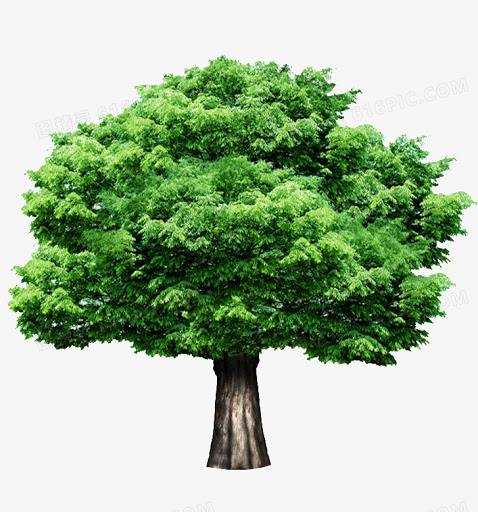 创

世

记
启

示

录
新耶路撒冷
生命树
生命树的线
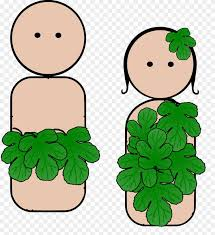 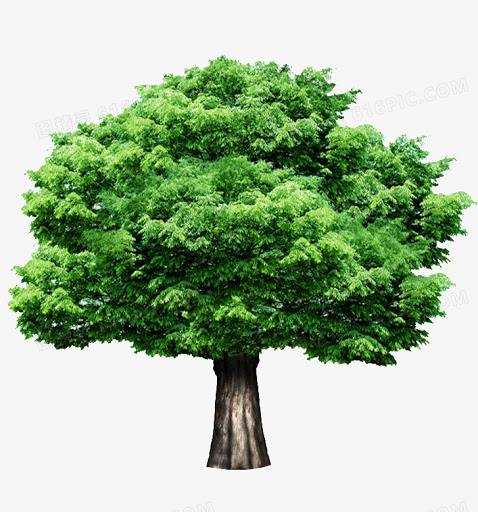 火湖
知识善恶树的线
知识善恶树
创世纪
2：9 耶和华神使各样的树从地里长出来，可以悦人的眼目，其上的果子好作食物。园子当中又有生命树和分别善恶的树。
2：16 耶和华神吩咐他说：“园中各样树上的果子，你可以随意吃，
2：17 只是分别善恶树上的果子，你不可吃，因为你吃的日子必定死。
自由意志，自己负责
包括“生命树”
“善”和“恶”在同一棵树上
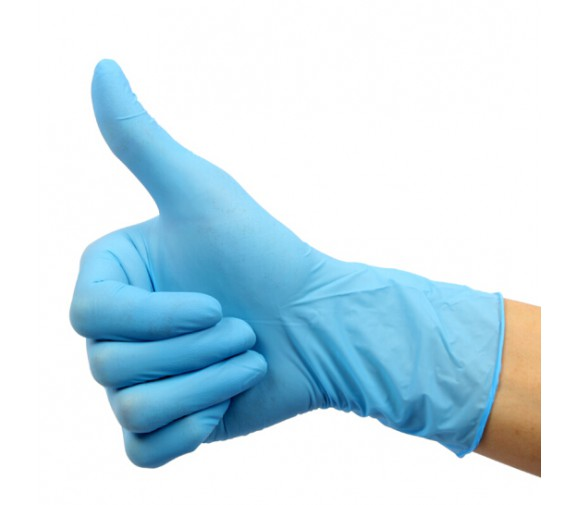 神原先的规划/堕落前的人
生命树
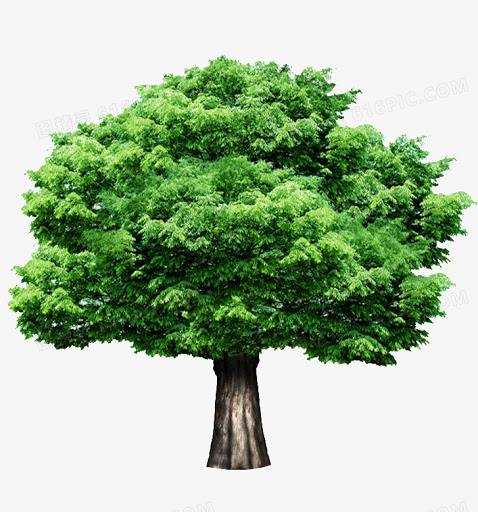 神的生命
神的形像
创世纪
3：4  蛇对女人说，你们不一定死；
3：5  因为神知道，（1）你们吃的日子眼睛就明亮了，你们（2）便如神知道善恶。
3：6  于是女人见那棵树的果子（3）好作食物，也（4）悦人的眼目，且是（5）可喜爱的，能（6）使人有智慧，就摘下果子来吃了，又给她丈夫，她丈夫也吃了。
都是“好”事！
没有“坏”事！
做了好事
（虽然违反神的命令）
堕
落
眼睛就开了——不再瞎眼愚昧
如神知道善恶——1）跟神一样，2）有分辨力
好作食物——满足人
悦人眼目——好看
可喜爱的——吸引人
有智慧——跟神相似，撒旦的目标
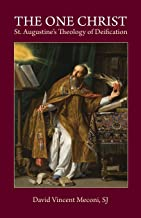 人（和撒旦一样）不靠着神“成为神”
创世纪
3：22  耶和华神说，那人已经与我们相似，能知道善恶；现在恐怕他伸手又摘生命树的果子吃，就永远活着。
3：23  耶和华神便打发他出伊甸园去，耕种他所出自之土。
3：24  于是把他赶出去了；又在伊甸园的东边安设基路伯和四面转动发火焰的剑，把守生命树的道路。
人的“死亡”
违反神原先的规划的后果/堕落后的人
生命树
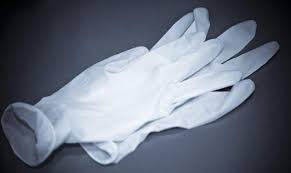 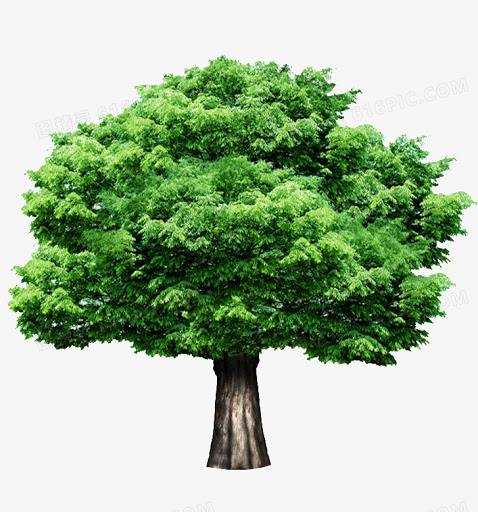 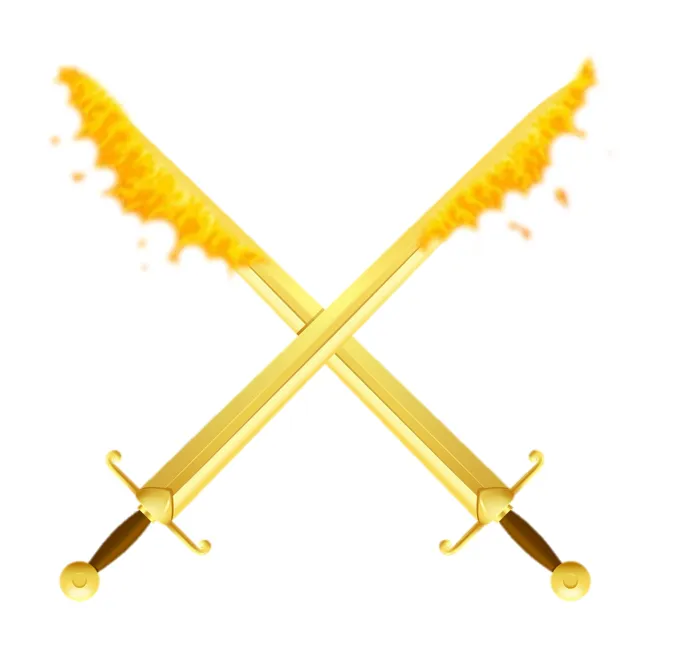 亚当→约伯（事实上，一直到新约）
一个人即使像王阳明一样从里面修行，那还是外面作的，乃是无根之木、无源之水。你就是像约伯一样的完全，能敬畏神，远离恶事，连撒但也无法控告他。那么我请问你，神的救恩是不是就只作到这里？你对神救恩的认识就是这样幺？
——引自:《贰　一九五〇年香港聚会及谈话记录》➥篇题：第四五篇　神的救恩(二)➥标题：对神救恩正确的认识
新约只有保罗能够达到这个高度
背景
耶和华
（主）
人物
以利法/Eliphaz
0464 'Eliyphaz {el-ee-faz'}
Eliphaz = "my God is (fine) gold"
我的神是精金
以利户/Elihu
0453 'Eliyhuw {el-ee-hoo'} or (fully) 'Eliyhuw' {el-ee-hoo'}
Elihu = "He is my God"
祂是我的神
约伯/Job
0347 'Iyowb {ee-yobe'}
Job = "hated"
被人憎恨的人
另一种说法：回转/悔改
三位好朋友，年纪可能比约伯的父亲还大
路人甲
比勒达/Bilidad
01085 Bildad {bil-dad'}
Bildad = "confusing (by mingling) love"
迷惑混杂的爱
撒旦/Satan
07854 satan {saw-tawn'}
1) adversary, one who withstands
　 1a) adversary (in general - personal or national)
2) superhuman adversary
　 2a) Satan (as noun pr)
对头，作对的人
锁法/Zophar
06691 Tsowphar {tso-far'}
Zophar = "sparrow"
麻雀
年代：约主前2000年，约与亚伯拉罕同时期
地点：乌斯（Uz=“Wooded”，树木繁茂），约在巴勒斯坦东部或东南方，靠近阿拉伯沙漠。具体位置不详
以利户家谱
他拉
（落在后面，漂流，耽延）
亚伯兰与撒莱为同父异母（创20：12）
死在吾珥
撒莱
（我的王后，首长，君主）
亚伯兰
（尊贵的父）
拿鹤
（酣睡，哼鼻气）
哈兰
（山居者）
以实玛利
（神听见）
以撒
（嘻笑）
六个其他的兄弟
彼土利（被神毁灭）
巴拉迦（神所祝福的）
罗得
（余数）
密迦
（女王）
亦迦
（儆醒，观察力敏锐）
拉班
（烧砖）
利百加
（被美丽所束缚）
以利户（耶和华是我的神）
约伯
以扫
（多毛）
雅各
（抓夺）
利亚
（疲累，令人厌恶）
拉结
（母羊）
倪柝声弟兄对约伯记的评价
我请问你们，全部圣经六十六卷，人说话最多的是那一卷，你知道幺？在全部圣经里，有一卷书是人说话最多的，就是约伯记。约伯记四十二章之中，有三十五章是人说的话。你看见约伯在那里说话，你看见约会的三个朋友在那里说话，你看见以利户在那里说话。一个接一个的一直在那里说。我们读到约伯记末了的时候，我们看见，那些话是顶不好听的话。到末了，神进来说，你们议论我，你们说得不对，你们在那里瞎说、瞎猜。约伯的朋友在那里说，约伯就在那里驳。你们看见一章过一章，约伯的一个朋友讲一篇道，约伯接上去也讲一篇道。约伯的第二个朋友讲一篇道，约伯接上去再讲一篇道。约伯的第三个朋友讲一篇道，约伯接上去又讲一篇道。我们一连了六篇道。约伯的三个朋友讲三篇，约伯自己讲三篇。神在那里怎样？神一直不说话。以利户听得冒火了！以利户是认识神的人。认识神的人急起来了！你们这些人在那里瞎说，你们说得不对。以利户急起来了！禁不住自己了！要说话了！但是神还不急！等到以利户说完了之后，到三十八章神才说话。从约伯记这一本书里，我们看见神是最会听话的神，神是不急的。他们在那里瞎说瞎猜，神还是在那里听。如果是我们这些人，只要听见人说一句两句不对的话，我们立刻就要停止他，立刻就要用话来打断他。我们不能听。但是我们在约伯记里看见，神是能听的神，神能够一直的在那里听。
——引自:《第一册　复刊基督徒报》➥篇题：神打断人的话　第十三期➥标题：神打断人的话　第十三期
约伯记 第一章
约伯=世人/基督徒的偶像/成功神学
1- 完美基督徒
2- 许多基督梦寐以求的人生目标
3- 被人憎恨的原因
turn aside, depart
儿孙满堂，神的祝福
1 乌斯地有一个人名叫约伯；那人1）完全且正直，2）敬畏（fear）神，3）远离（eschewed）恶事。
2  他生了七个儿子，三个女儿。
3  他的家产有七千羊，三千骆驼，五百对牛，五百母驴，并有许多仆婢；这人在东方人中就为至大。
4  他的儿子按着日子各在自己家里设摆筵席，就打发人去，请了他们的三个姐妹来，与他们一同吃喝。
有钱人
社会地位
家庭关系和睦，兄弟姐妹相亲相爱。老年人的梦想
敬畏神，惧怕罪，常为自己和家人献祭——模范基督徒
5 筵席的日子过了，约伯就打发人去叫他们自洁。他清早起来，按着他们众人的数目献燔祭；因为他说：“恐怕我儿子犯了罪，心中弃掉神。”约伯常常这样行。
生活奢华，防范于未然
神与撒旦的对话
传统认为是“天使”
撒旦本是“天使”
忙着找人麻烦
6  有一天，神的众子来侍立在耶和华面前，撒但也来在其中。
7  耶和华问撒但说：“你从哪里来？”撒但回答说：“我从地上走来走去，往返而来。”
神认可！保罗只是“根据律法”无可指责！
复合字。意思是“把心（思）放在。。。之上”，或用心
神谈到约伯
8 耶和华问撒但说：“你曾用心察看我的仆人约伯没有？地上再没有人像他1）完全2）正直，3）敬畏神，4）远离恶事。”
8  And the LORD said unto Satan, Hast thou considered my servant Job, that there is none like him in the earth, a perfect and an upright man, one that feareth God, and escheweth evil?
不提其它三件事？！
因为你“保护”和“祝福”约伯，他才那么好！
撒旦的第一次攻击
9 撒但回答耶和华说：“约伯敬畏神，岂是无故呢？
10 你岂不是四面圈上篱笆围护他和他的家，并他一切所有的吗？他手所作的都蒙你赐福；他的家产也在地上增多。
11 你且伸手毁他一切所有的，他必当面弃掉你。”
约伯不是“坏人”！
换句话说，神许可撒旦“毁”约伯，这是神的手的工作
14 有报信的来见约伯，说：“牛正耕地，驴在旁边吃草；
15 示巴人忽然闯来，把牲畜掳去，并用刀杀了仆人；惟有我一人逃脱，来报信给你。”
16 他还说话的时候，又有人来说：“神从天上降下火来，将群羊和仆人都烧灭了；惟有我一人逃脱，来报信给你。”
17 他还说话的时候，又有人来说：“迦勒底人分作三队忽然闯来，把骆驼掳去，并用刀杀了仆人；惟有我一人逃脱，来报信给你。”
18 他还说话的时候，又有人来说：“你的儿女正在他们长兄的家里吃饭喝酒，
19 不料，有狂风从旷野刮来，击打房屋的四角，房屋倒塌在少年人身上，他们就都死了；惟有我一人逃脱，来报信给你。”
夺去所有财产
夺去儿女
11 耶和华对撒但说：“凡他所有的都在你手中；只是不可伸手加害于他。于是撒但从耶和华面前退去。”
撒旦“非常听话”
约伯第一次的反应
20 约伯便起来，撕裂外袍，剃了头，伏在地上下拜，
21 说：“我赤身出于母胎，也必赤身归回；赏赐的是耶和华，收取的也是耶和华。耶和华的名是应当称颂的。”
22 在这一切的事上约伯并不犯罪，也不以神为愚妄（或译：也不妄评神）。
表现100分
真“心”如此认为
约伯记 第二章
1 又有一天，神的众子来侍立在耶和华面前，撒但也来在其中。
2 耶和华问撒但说：“你从哪里来？”撒但回答说：“我从地上走来走去，往返而来。”
3 耶和华问撒但说：“你曾用心察看我的仆人约伯没有？地上再没有人像他1）完全2）正直，3）敬畏神，4）远离恶事。5）你虽激动我攻击他，无故地毁灭他，他仍然持守他的纯正（Intergrity,完全和正直）。”
4  撒但回答耶和华说：“人以皮代皮，情愿舍去一切所有的，保全性命。
5 你且伸手伤他的骨头和他的肉；他必当面弃掉你。”
6 耶和华对撒但说：“他在你手中，只要存留他的性命。”
撒旦第二次攻击约伯
约伯不是“坏人”！
考试得满分！非常高的评价！
攻击健康
7 于是撒但从耶和华面前退去，击打约伯，使他从脚掌到头顶长毒疮。

8 约伯就坐在炉灰中，拿瓦片刮身体。

9 他的妻子对他说：“你仍然持守你的纯正吗？你弃掉神，死了吧！”

10 约伯却对她说：“你说话像愚顽的妇人一样。嗳！难道我们从神手里得福，不也受祸吗？”在这一切的事上约伯并不以口犯罪。
妻子才是撒旦真正的武器
表现仍然100分！
“心”里犯罪了没？
三个朋友来到
确实是“好朋友”！
11 约伯的三个朋友-提幔人以利法、书亚人比勒达、拿玛人琐法一听说有这一切的灾祸临到他身上，各人就从本处约会同来，为他悲伤，安慰他。
12 他们远远地举目观看，认不出他来，就放声大哭。各人撕裂外袍，把尘土向天扬起来，落在自己的头上。
13 他们就同他七天七夜坐在地上，一个人也不向他说句话，因为他极其痛苦。
约伯一开始的处理方式
约伯记 第三章
1- 没有“寻求神”
2- 全篇抱怨
约伯的第一篇道
咒诅耶和华（撒旦的目的）=以口犯罪（约伯的底线）
1 此后，约伯开口咒诅自己的生日，
2 说：
3 “愿我生的那日和说怀了男胎的那夜都灭没。
4 愿那日变为黑暗；愿神不从上面寻找它；愿亮光不照于其上。
5 愿黑暗和死荫索取那日；愿密云停在其上；愿日蚀恐吓它。
。。。
10 因没有把怀我胎的门关闭，也没有将患难对我的眼隐藏。
11 我为何不出母胎而死？为何不出母腹绝气？
。。。
20 受患难的人为何有光赐给他呢？心中愁苦的人为何有生命赐给他呢？
21 他们切望死，却不得死；求死，胜于求隐藏的珍宝。
。。。
23 人的道路既然遮隐，神又把他四面围困，为何有光赐给他呢？
。。。。
咒诅生日
是狠毒？还是恒忍？
咒诅他人
咒诅大自然
干脆别生出来
老婆的反应？
2：9
求死
第一次开始要神负责
约伯记 第四章
以利法第一篇道
1 提幔人以利法回答说：
3 你素来教导许多人，又坚固软弱的手。
。。。
6  你的倚靠不是在你敬畏神吗？你的盼望不是在于你行事纯正吗？
7  请你追想：无辜的人有谁灭亡？正直的人在何处剪除？
8 按我所见，耕罪孽、种毒害的人都照样收割。
9 神一出气，他们就灭亡；神一发怒，他们就消没。
。。。
17 必死的人岂能比神公义吗？人岂能比造他的主洁净吗？
。。。
21 他帐棚的绳索岂不从中抽出来呢？他死，且是无智慧而死。
约伯是讲到做不到，表里不一的伪君子
约伯肯定犯罪，为什么不自我反省？
约伯不是“常常献赎罪祭”？
公义，洁净的神发怒审判约伯！
约伯还搞不清楚你是因罪被公义的神审判！无智慧啊！
约伯记 第五章
3 我曾见愚妄人扎下根，但我忽然咒诅他的住处。
4 他的儿女远离稳妥的地步；在城门口被压，并无人搭救。
5 他的庄稼有饥饿的人吃尽了，就是在荆棘里的也抢去了；他的财宝有网罗张口吞灭了。
8 至于我，我必仰望神，把我的事情托付他。
17 神所惩治的人是有福的！所以你不可轻看全能者的管教。
18 因为祂打破，又缠裹；他击伤，用手医治。
27  这理，我们已经考察，本是如此。你须要听，要知道是与自己有益。
暗示约伯的遭遇
讽刺？
约伯缺少
神喜欢“虐待”人？
神不公义？
全是圣经“金句”
约伯记 第六章
约伯第二篇道
言辞锋利，完全不像一个真正正直，完全的人
2 惟愿我的烦恼称一称，我一切的灾害放在天平里；
3 现今都比海沙更重，所以我的言语急躁。
4 因全能者的箭射入我身，其毒，我的灵喝尽了；神的惊吓摆阵攻击我。
9 就是愿神把我压碎，伸手将我剪除！
10 我因没有违弃那圣者的言语，就仍以此为安慰，在不止息的痛苦中还可踊跃。
14 那将要灰心、离弃全能者、不敬畏神的人，他的朋友当以慈爱待他。
15 我的弟兄诡诈，好像溪水，又像溪水流干的河道。
24 请你们教导我，我便不作声；使我明白在何事上有错。
25 正直的言语力量何其大！但你们的责备是责备什么呢？
30 我的舌上岂有不义吗？我的口里岂不辨奸恶吗？
内心写照
神的错
我没错
责备以利法不是朋友
我没错
约伯记 第七章
1 人在世上岂无争战吗？他的日子岂不像雇工人的日子吗？
2 像奴仆切慕黑影，像雇工人盼望工价；
3 我也照样经过困苦的日月，夜间的疲乏为我而定。
11 我不禁止我口；我灵(spirit)愁苦，要发出言语；我心(soul)苦恼，要吐露哀情。
12 我对神说：我岂是洋海，岂是大鱼，你竟防守我呢？
14 你就用梦惊骇我，用异象恐吓我，
16 我厌弃性命，不愿永活。你任凭我吧，因我的日子都是虚空。
17 人算什么，你竟看他为大，将他放在心上？（希伯来书二6，主耶稣）
20 察看人的主啊，我若有罪，于你何妨？为何将我当你的箭靶子，使我厌弃自己的性命？
21 为何不赦免我的过犯，除掉我的罪孽？我现今要躺卧在尘土中；你要殷勤地寻找我，我却不在了。
暗示自己没有“得到好报”
“以口犯罪”了？
还是耶和华的错
责备耶和华
我是很重要的诶！
约伯记 第八章
比勒达第一篇道
3 神岂能偏离公平？全能者岂能偏离公义？
4 或者你的儿女得罪了祂；祂使他们受报应。
5 你若殷勤地寻求神，向全能者恳求；
6 你若清洁正直，他必定为你起来，使你公义的居所兴旺。
13凡忘记神的人，景况也是这样；不虔敬人的指望要灭没。
20神必不丢弃完全人，也不扶助邪恶人。
21他还要以喜笑充满你的口，以欢呼充满你的嘴。
圣经“金句”
都是约伯的错
圣经“金句”
约伯记 第九章
约伯第三篇道
3 若愿意与他争辩，千中之一也不能回答。
4 他心里有智慧，且大有能力。谁向神刚硬而得亨通呢？
12 他夺取，谁能阻挡？谁敢问他：你做什么？
13 神必不收回祂的怒气；扶助拉哈伯的，屈身在他以下。
14 既是这样，我怎敢回答他，怎敢选择言语与他辩论呢？
15 我虽有义，也不回答他，只要向那审判我的恳求。
16 我若呼吁，他应允我；我仍不信他真听我的声音。
17 他用暴风折断我，无故地加增我的损伤。
我就是笨，辩不过神
神被描述的像黑社会老大
神压住我的案件，继续欺压我
谁是“审判者”？
20 我虽有义，自己的口要定我为有罪；我虽完全，我口必显我为弯曲。
21 我本完全，不顾自己；我厌弃我的性命。
22 善恶无分，都是一样；所以我说，完全人和恶人，他都灭绝。
29 我必被你定为有罪，我何必徒然劳苦呢？
30 我若用雪水洗身，用碱洁净我的手，
31 你还要把我扔在坑里，我的衣服都憎恶我。
32 他本不像我是人，使我可以回答他，又使我们可以同听审判。
33 我们中间没有听讼的人，可以向我们两造按手。
34 愿他把杖离开我，不使惊惶威吓我。
35 我就说话，也不惧怕他；现在我却不是这样。
正式开口攻击耶和华！
控告神是非不分！
准备找法院告神！
若神不威逼我！我才不怕祂！
约伯记 第十章
1 我厌烦我的性命，必由着自己述说我的哀情；因心(Soul)里苦恼，我要说话，
2 对神说：不要定我有罪，要指示我，你为何与我争辩？
3 你手所造的，你又欺压，又藐视，却光照恶人的计谋。这事你以为美吗？
7 其实，你知道我没有罪恶，并没有能救我脱离你手的。
8 你的手创造我，造就我的四肢百体，你却要毁灭我。
9 求你记念-制造我如抟泥一般，你还要使我归于尘土吗？
12 你将生命和慈爱赐给我，你也眷顾保全我的心灵(spirit)。
13 然而，你待我的这些事早已藏在你心里；我知道你久有此意。
14 我若犯罪，你就察看我，并不赦免我的罪孽。
15 我若行恶，便有了祸；我若为义，也不敢抬头，正是满心羞愧，眼见我的苦情。
控告神是非不分！
约伯记 第十一章
锁法第一篇道
2 这许多的言语岂不该回答吗？多嘴多舌的人岂可称为义吗？
5 惟愿神说话；愿他开口攻击你，
6 并将智慧的奥秘指示你；他有诸般的智识。所以你当知道神追讨你比你罪孽该得的还少。
11 祂本知道虚妄的人；人的罪孽，他虽不留意，还是无所不见。
12 空虚的人却毫无知识；人生在世好像野驴的驹子。
14 你手里若有罪孽，就当远远地除掉，也不容非义住在你帐棚之中。
20 但恶人的眼目必要失明。他们无路可逃；他们的指望就是气绝。
约伯记 第十二章
约伯第四篇道
火力加强版
2 你们真是子民哪，你们死亡，智慧也就灭没了。
3 但我也有聪明，与你们一样；并非不及你们。你们所说的，谁不知道呢？
4 我这求告神、蒙祂应允的人竟成了朋友所讥笑的；公义完全人竟受了人所讥笑的。
约伯记 第十三章
约伯要找神理论
reprove, rebuke, correct, reason
3 我真要对全能者说话；我愿与神理论。
4 你们是编造谎言的，都是无用的医生。
5 惟愿你们全然不作声；这就算为你们的智慧！
13 你们不要作声，任凭我吧！让我说话，无论如何我都承当。
15 他必杀我；我虽无指望，然而我在他面前还要辩明我所行的。
18 我已陈明我的案，知道自己有义。
19 有谁与我争论，我就情愿缄默不言，气绝而亡。
21 就是把你的手缩回，远离我身；又不使你的惊惶威吓我。
23 我的罪孽和罪过有多少呢？求你叫我知道我的过犯与罪愆。
约伯记 第十五～三十一章
新约中，到神的宝座前的怜恤和恩惠，做应时的帮助。
23：3 惟愿我能知道在哪里可以寻见神，能到他的台前，
23：4 我就在他面前将我的案件陈明，满口辩白。
23：5 我必知道他回答我的言语，明白他向我所说的话。
23：6 他岂用大能与我争辩吗？必不这样！他必理会我。
23：7 在他那里正直人可以与他辩论；这样，我必永远脱离那审判我的。
找神吵架
23：10 然而他知道我所行的路；他试炼我之后，我必如精金。
23：11 我脚追随他的步履；我谨守他的道，并不偏离。
23：12 他嘴唇的命令，我未曾背弃；我看重他口中的言语，过于我需用的饮食。
金句
约伯最强硬的宣告
27：2 神夺去我的理（judgement），全能者使我心中愁苦。我指着永生的神起誓：
27：3 我的生命尚在我里面；神所赐呼吸之气仍在我的鼻孔内。
27：4  我的嘴决不说非义之言；我的舌也不说诡诈之语。
27：5 我断不以你们为是；我至死必不以自己为不正！
27：6 我持定我的义，必不放松；在世的日子，我心必不责备我。
27：7 愿我的仇敌如恶人一样；愿那起来攻击我的，如不义之人一般。
27：8 不敬虔的人虽然得利，神夺取其命的时候还有什么指望呢？
和三个朋友翻脸
30：20 主啊，我呼求你，你不应允我；我站起来，你就定睛看我。
30：21 你向我变心，待我残忍，又用大能追逼我，
30：22 把我提在风中，使我驾风而行，又使我消灭在烈风中。
30：23 我知道要使我临到死地，到那为众生所定的阴宅。


31：35 惟愿有一位肯听我！（看哪，在这里有我所划的押，愿全能者回答我！）
31：36 愿那敌我者所写的状词在我这里！我必带在肩上，又绑在头上为冠冕。
31：37 我必向他述说我脚步的数目，必如君王进到他面前。
约伯记 第三十二～三十七章
以利户是认识神的人。认识神的人急起来了！你们这些人在那里瞎说，你们说得不对。以利户急起来了！禁不住自己了！要说话了！但是神还不急！等到以利户说完了之后，到三十八章神才说话。从约伯记这一本书里，我们看见神是最会听话的神，神是不急的。他们在那里瞎说瞎猜，神还是在那里听。、
——引自:《第一册　复刊基督徒报》➥篇题：神打断人的话　第十三期➥标题：神打断人的话　第十三期
倪弟兄的评语
到这里为止，以利户还没有以清楚地观点回答约伯──虽然他确信自己能就着神对待约伯的目的，充分地回答约伯──就如在新约里使徒保罗对他以亏损万事，为要赢得基督为目标的事上，有清楚地异象一样（腓三8~14）。以利户的话没有一点神圣的智慧，但保罗有清楚启示的话。因此，保罗的话实在是智慧的话。
——引自:《约伯记生命读经》➥篇题：第二五篇　轮到以利户说话三二至三七章(一)
李弟兄的评语
约伯完胜
32：1 于是这三个人，因约伯自以为义就不再回答他。
以利户出场
32：2 那时有布西人兰族巴拉迦的儿子以利户向约伯发怒；因约伯自以为义，不以神为义。
32：3 他又向约伯的三个朋友发怒；因为他们想不出回答的话来，仍以约伯为有罪。
32：4 以利户要与约伯说话，就等候他们，因为他们比自己年老。
32：5 以利户见这三个人口中无话回答，就怒气发作。
不同字，同义
以利户开讲
32：8 但在人里面有灵，全能者的气使人有聪明。
32：18 因为我的言语满怀；我里面的灵激动我。
32：19 我的胸怀如盛酒之囊没有出气之缝，又如新皮袋快要破裂。
32：20 我要说话，使我舒畅；我要开口回答。
32：21 我必不看人的情面，也不奉承人。
申言大原则
申言的正常经历
使得以利户的话和三位朋友不一样
所以你如果没有得着主所给你的话，你不能作话语的执事。你总得得着主摆在你身上，摆在你口里的那个话。那个话一出去，担子就随着出去。每一个作工的人都要学习怎样卸去这个担子。
说出来的话是启示或者不过是道理，乃是看作执事的人能不能将他的灵使用出来。人在话语的面前能不能得着生命，乃是看作执事的人能不能将他的灵使用出来。人是只听见话或者也看见光，乃是看执事的灵能不能出来。人听见了话，是依然故我或者是仆倒下去，乃是看作执事的人能不能将他自己的灵推出去。话语虽然已经对了，感觉也是可用的，但是灵如果没有出来，你就看见，人在这里遇见一个完全的道理，非常高的道理，非常能叫人明白的道理，而人在这里不能遇见神的话。
如果话够，结果就不一样。你来的时候，里面的担子相当重；你讲的时候，越讲你里面越轻松，讲一句轻松一句，讲一句里面的担子少一句，你越讲越出去。你里面背了一个担子来，讲完之后，你觉得里面的担子卸掉了。这就像先知的卸脱担子。先知的预言就是先知的担子。先知的工作就是卸担子。先知的担子怎样卸掉呢？是用话语来卸掉的。作工的人，借着话，他才能卸掉他的担子。
神话语的职事
33：4 神的灵造我；全能者的气使我得生（life）。

33：8 你所说的，我听见了，也听见你言语，说：
33：9 我是清洁无过的，我是无辜的；在我里面也没有罪孽。
33：10 神找机会攻击我，以我为仇敌，
33：11 把我的脚上了木狗，窥察我一切的道路。
四句话总结约伯九篇道
苦难的目的
33：14 神说一次、两次，世人却不理会。（希伯来书一1）
33：16 开通他们的耳朵，将当受的教训印在他们心上，
33：17 好叫人不从自己的谋算，不行骄傲的事。
33：18 阻拦人不陷于坑里，不死在刀下。

33：26 他祷告神，神就喜悦他，使他欢呼朝见神的面；神又看他为义。

33：29 神两次、三次向人行这一切的事，
33：30 为要从深坑救回人的灵魂，与活人一样。

33：33 若不然，你就听我说；你不要作声，我便将智慧教训你。
神借环境向约伯说话
神的目的
神的保守/与撒旦的约定
到现在还不“祷告”
神的容忍
34：2 你们智慧人要听我的话；有知识的人要留心听我说。

34：10 所以，你们明理的人要听我的话。神断不至行恶；全能者断不至作孽。
34：11 他必按人所作的报应人，使各人照所行的得报。
34：12 神必不作恶；全能者也不偏离公平。

34：34 明理的人和听我话的智慧人必对我说：
34：35 约伯说话没有知识，言语中毫无智慧。
34：36 愿约伯被试验到底，因他回答像恶人一样。
34：37 他在罪上又加悖逆；在我们中间拍手，用许多言语轻慢神。
包括三个朋友
约伯的本像
神的目的
约伯是有罪的
约伯真正的想法
35：2 你以为有理，或以为你的公义胜于神的公义，
35：3 才说这与我有什么益处？我不犯罪比犯罪有什么好处呢？

35：6 你若犯罪，能使神受何害呢？你的过犯加赠，能使神受何损呢？
35：7 你若是公义，还能加添他什么呢？他还能从你手里接受什么呢？
35：8 你的过犯或能害你这类的人；你的公义或能叫世人得益处。

35：9 人因多受欺压就哀求，因受能者的辖制便求救，
35：10 却无人说：造我的神在哪里？他使人夜间歌唱，
讽刺神没有以善报答他
神根本不在乎你是公义还是罪恶
所以，问题不是有没有犯罪
神要约伯做的事
35：13 虚妄的呼求，神必不垂听；全能者也必不眷顾。
35：14  何况你说，你不得见他；你的案件在他面前，你等候他吧。
 Although  thou sayest  thou shalt not see  him, yet judgment  is before  him; therefore trust  thou in him.

36：2 你再容我片时，我就指示你，因我还有话为神说。

36：7 他时常看顾义人，使他们与君王同坐宝座，永远要被高举。
36：8 他们若被锁链捆住，被苦难的绳索缠住，
36：9 他就把他们的作为和过犯指示他们，叫他们知道有骄傲的行动。
36：10 他也开通他们的耳朵得受教训，吩咐他们离开罪孽转回。

36：13 那心中不虔敬的人积蓄怒气；神捆绑他们，他们竟不求救；
神不理的原因
申言者为神说话
义人当有的反应
约伯的反应
“苦难”的目的
36：15 神藉着困苦救拔困苦人，趁他们受欺压开通他们的耳朵。


36：24  你不可忘记称赞他所行的为大，就是人所歌颂的。
36：25  他所行的，万人都看见；世人都从远处观看。
。。。
开始赞美神
约伯记 第三十八～四十一章
神亲自说话
以利户“消失”了！
38：1 那时，耶和华从旋风中回答约伯说：
38：2 谁用无知的言语使我的旨意暗昧不明？

40：2 强辩的岂可与全能者争论吗？与神辩驳的可以回答这些吧！
40：3 于是，约伯回答耶和华说：
40：4 我是卑贱的！我用什么回答你呢？只好用手捂口。
40：5 我说了一次，再不回答；说了两次，就不再说。
两种解读
-------------
1- 约伯顺服不再说话
2- 约伯闹别扭，以不说话为抗议
40：8 你岂可废弃我所拟定的？岂可定我有罪，好显自己为义吗？

40：10 你当以荣耀庄严为妆饰，以尊荣威严为衣服；
40：11 要发出你满溢的怒气，见一切骄傲的人，使他降卑；
40：12 见一切骄傲的人，将他制伏，把恶人践踏在本处；
40：13 将他们一同隐藏在尘土中，把他们的脸蒙蔽在隐密处；
曝露约伯
约伯
约伯=骄傲的人
约伯记 第四十二章
约伯的回应，改变与结局
42：3 谁用无知的言语使你的旨意隐藏呢？我所说的是我不明白的；这些事太奇妙，是我不知道的。
42：4 求你听我，我要说话；我问你，求你指示我。
42：5 我从前风闻有你，现在亲眼看见你。
I have heard  of thee by the hearing of the ear: but now mine eye seeth thee.
42：6  因此我厌恶（reject/despise/refuse)自己，在尘土和炉灰中懊悔（repend/regret/to be sorry）。
约伯记的核心！
约伯的身体已经在尘土和炉灰中
- 为人代祷是祭司的职分，度量被扩大
- 约伯开始尽祭司的职分
不是“赎罪祭”，需要进一步奉献
不包括以利户
42：7 耶和华对约伯说话以后，就对提幔人以利法说：“我的怒气向你和你两个朋友发作，因为你们议论我不如我的仆人约伯说的是。
42：8 现在你们要取七只公牛，七只公羊，到我仆人约伯那里去，为自己献上燔祭，我的仆人约伯就为你们祈祷。我因悦纳他，就不按你们的愚妄办你们。你们议论我，不如我的仆人约伯说的是。”
42：9 于是提幔人以利法、书亚人比勒达、拿玛人琐法照着耶和华所吩咐的去行；耶和华就悦纳约伯。
尽祭司职分后，才被神悦纳
约伯的结局
“为朋友祷告”是条件！
42：10 约伯为他的朋友祈祷。耶和华就使约伯从苦境（captivity）转回，并且耶和华赐给他的比他从前所有的加倍。
42：11 约伯的弟兄、姐妹，和以先所认识的人都来见他，在他家里一同吃饭；又论到耶和华所降与他的一切灾祸，都为他悲伤安慰他。每人也送他一块银子和一个金环。
41：12 这样，耶和华后来赐福给约伯比先前更多。他有一万四千羊，六千骆驼，一千对牛，一千母驴。
42：13 他也有七个儿子，三个女儿。（原来也是七个儿子，三个女儿）
42：14 他给长女起名叫耶米玛（Jemima，小斑鸠），次女叫基洗亚（Kezia，肉桂/桂皮），三女叫基连·哈朴（Kerehapphuch，锑角/容器）。
42：15 在那全地的妇女中找不着像约伯的女儿那样美貌。她们的父亲使她们在弟兄中得产业。
回过头来思考
1- 约伯在最痛苦的患难中仅仅依靠神吗？
2- 约伯能够预表基督的受苦吗？
3- 约伯是靠忍耐胜过苦难吗？
4- 神在约伯记中并没有给出苦难的目的的答案吗？
5- 约伯在无立即报酬的情况下爱神，敬畏神，并追求公益吗？
6- 约伯记的文学美不美？
7- 有没有必要去发明“苦难神学”？
我从前风闻有你，
		现在亲眼看见你。
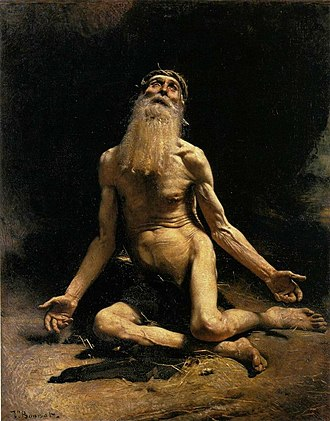 我也将万事当作有损的，因我以认识我主基督耶稣为至宝。 
～腓立比三8
结      束